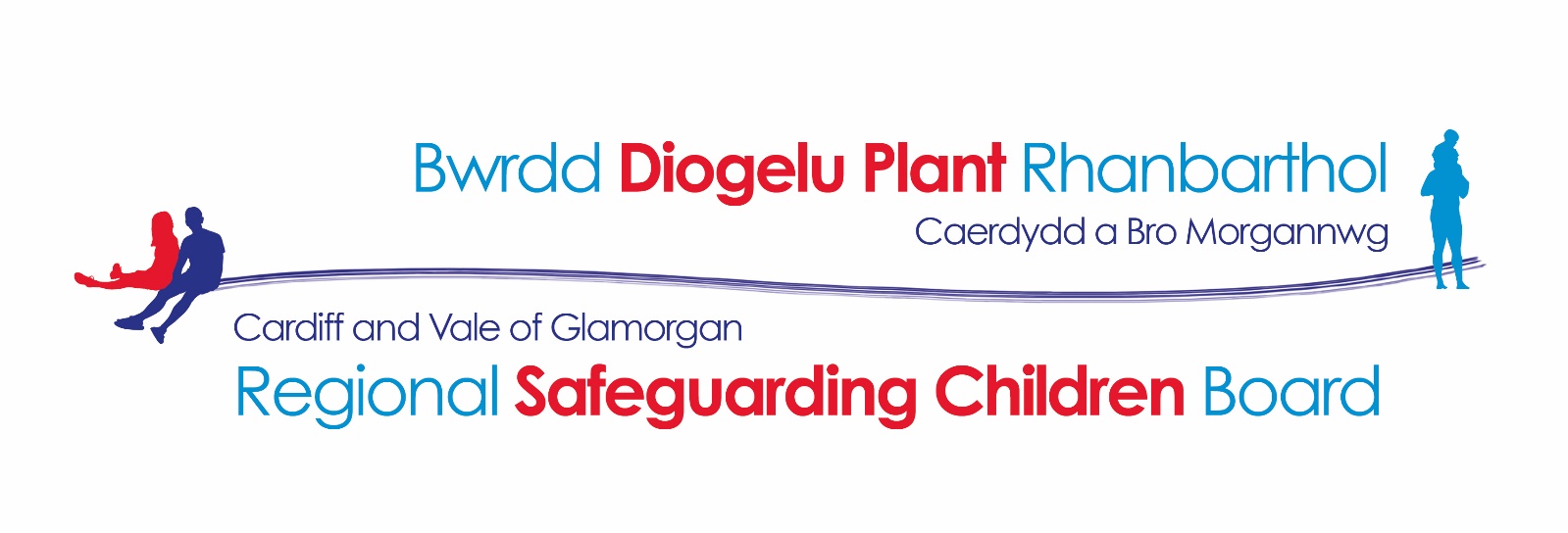 Esgeuluso’r Glasoed- Briff 7 Munud
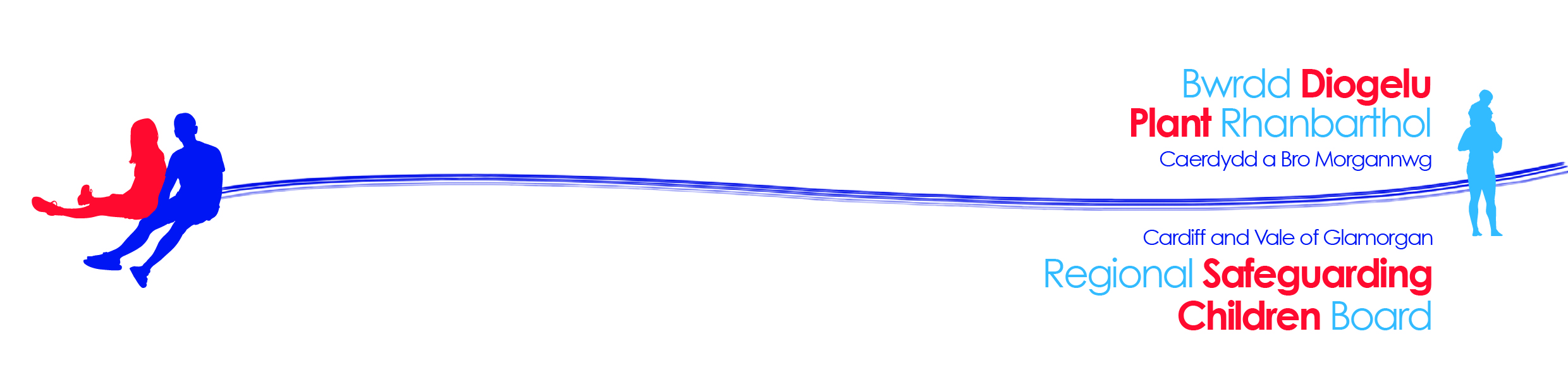 1. Beth yw hyn?
Mae Working Together yn rhoi’r diffiniad canlynol ar esgeulustod: ‘methiant parhaol i ateb anghenion sylfaenol a/neu seicolegol plentyn, sy’n debygol o arwain at amhariad difrifol ar iechyd neu ddatblygiad y plentyn.’
Mae dealltwriaeth eang o effaith esgeulustod ar ddiogelwch a lles plant iau ond, i’r gwrthwyneb, mae esgeuluso’r glasoed wedi cael ei gydnabod i raddau llai.
Bu i Children’s Society gynnal gwaith ymchwil gyda 2,000 o bobl ifanc 12–15 oed, yn holi am eu profiadau gofal. Roedd yr arolwg yn cynnwys cwestiynu am gymorth addysgol ac emosiynol, gofal corfforol, goruchwyliaeth, lles personol ac ymddygiad peryglus.
2. PAM MAE’N BWYSIG
Mae nifer o astudiaethau wedi herio syniad poblogaidd y gallai pobl ifanc fod yn fwy gwydn yn erbyn cam-drin na phlant iau – nid yw effaith cam-drin yn dirywio yn ôl oedran y dioddefwr a gall llawer o bobl ifanc yn eu glasoed ddioddef effaith cam-drin ac esgeulustod hirdymor yn y dyfodol.
Mae pobl ifanc sy’n dioddef cam-drin yn ystod y glasoed yn unig yn dangos ystod o ganlyniadau negyddol sydd o leiaf yr un mor rymus â’r canlyniadau ymhlith plant a brofodd cam-drin yn ystod eu plentyndod yn unig.
3. GWYBODAETH
Mae’n hanfodol bod ymarferwyr yn deall effaith esgeulustod a sut mae cynorthwyo pobl ifanc a’u teuluoedd yn well mewn achosion o esgeulustod.
Nododd Ages of Concern, adolygiad thematig gan Ofsted ar yr Unig Gofnod Canolog ystod y ffactorau o risg sy’n wynebu pobl ifanc, a oedd yn cynnwys ffactorau megis ynysiad rhag eu teuluoedd; anawsterau yn yr ysgol; problemau llety; cam-drin/egsbloetiaeth gan oedolion; diweithdra; camddefnyddio alcohol a chyffuriau; anawsterau emosiynol ac iechyd meddwl; cam-drin domestig yn y cartref; ymatebion i brofedigaeth a risgiau yn codi o Oedolion yn camddefnyddio’r rhyngrwyd.
4. GWYBODAETH
Mae plant sydd wedi dioddef esgeulustod yn fwy tebygol o ddangos dull ymlynu anhrefnus neu ansicr a gallant gael perthnasau gofalgar a chefnogol yn ddychrynllyd neu dryslyd.
Weithiau dadansoddir ymddygiad risg uchel fel ‘dewisiadau bywyd’ a’r canlyniad yw peidio â rhoi’r cymorth priodol i blant.
5. GWYBODAETH
Mae risg uwch o esgeulustod pan yw penteulu’n unig riant. 
Gall ail-sefydlu teuluoedd arwain at esgeulustod e.e. tuedd cynyddol o orfodi plant hŷn allan o’r cartref pan ddaw partner/llys-rhiant newydd i mewn. 
Gwyddys fod camddefnyddio alcohol/cyffuriau gan y rhiant yn gysylltiedig ag esgeulustod.
Gall pobl ifanc y mae eu rhieni’n dioddef iechyd meddwl gwael megis iselder fod mewn risg uwch o esgeulustod, yn ogystal â rhai sy’n byw mewn aelwydydd lle mae cam-drin domestig.
6. CWESTIYNAU
Beth sy’n gwneud pobl ifanc yn agored i niwed? 
Beth yw gwraidd symptomau’r problemau? 
Oes gennych chi ddealltwriaeth glir o brofiadau’r person ifanc dros amser?
Oes syniad cyffredinol y bydd y person ifanc yn gofyn am gymorth os oes arno ei angen? 
Oes disgwyl i’r person ifanc ymddwyn/ymdopi fel oedolyn? 
Oes dealltwriaeth o gymryd risg arferol/niweidiol? 
Beth yw barn y person ifanc/i ba raddau y gwrandawyd arno?
7. BETH Y DYLID EI WNEUD?
Defnyddio Proffil Gofal ar Raddfa ar gyfer y Glasoed i asesu esgeulustod.
Byddwch yn rhagweithiol a dygn. Mae perthnasau cadarnhaol yn allweddol. 
Canolbwyntiwch ar hunan-barch a helpu pobl ifanc i ddatblygu synnwyr o asiantaeth a rheolaeth.
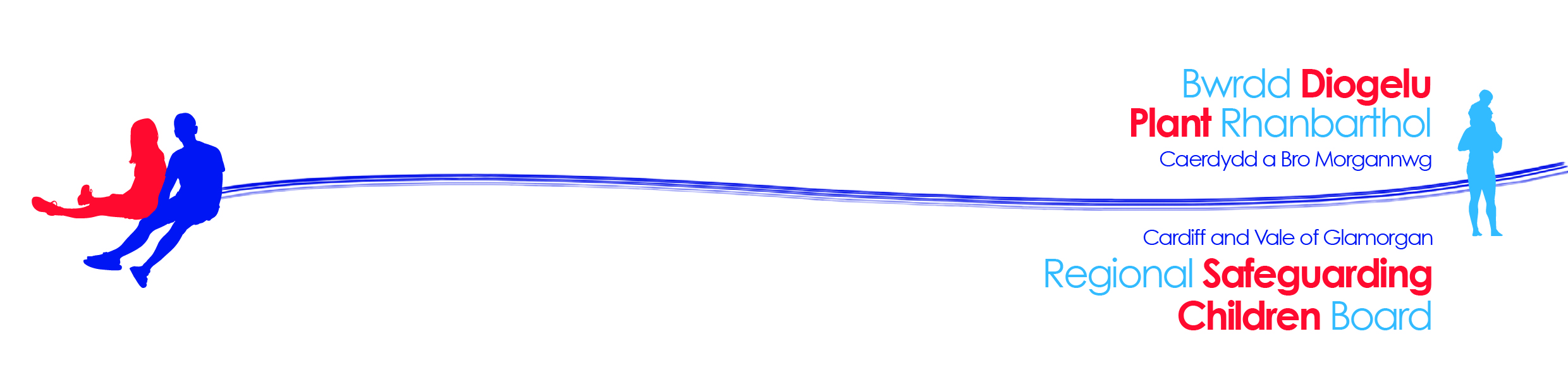